A1-kielivalinnat keväällä 2024Tiedote eskareiden huoltajille
Oulun sivistys- ja kulttuuripalvelut
1
A1-kieli
A1-kieli on ensimmäinen vieras kieli.
Oulun kaupungissa tarjotaan A1-kielinä englantia, espanjaa, ranskaa, ruotsia, saksaa ja venäjää.
Jokainen koulu tarjoaa ainakin kahta A1-kieltä.
Oppilas valitsee A1-kielen tulevan lähikoulunsa kielistä.
Koulun kielivalikoima on nähtävillä koulun nettisivuilla.
A1-kieli on pakollinen kieli.
A1-kielen opiskelu alkaa 1. luokan oppilailla elokuussa 2024.
Vuosiluokilla 1-2 oppilas opiskelee kieltä 1 h/vko.
Vuosiluokilla 3-4 oppilas opiskelee kieltä 2 h/vko.
Vuosiluokalla 5 oppilas opiskelee kieltä 3 h/vko.
Vuosiluokalla 6 oppilas opiskelee kieltä 2 h/vko.
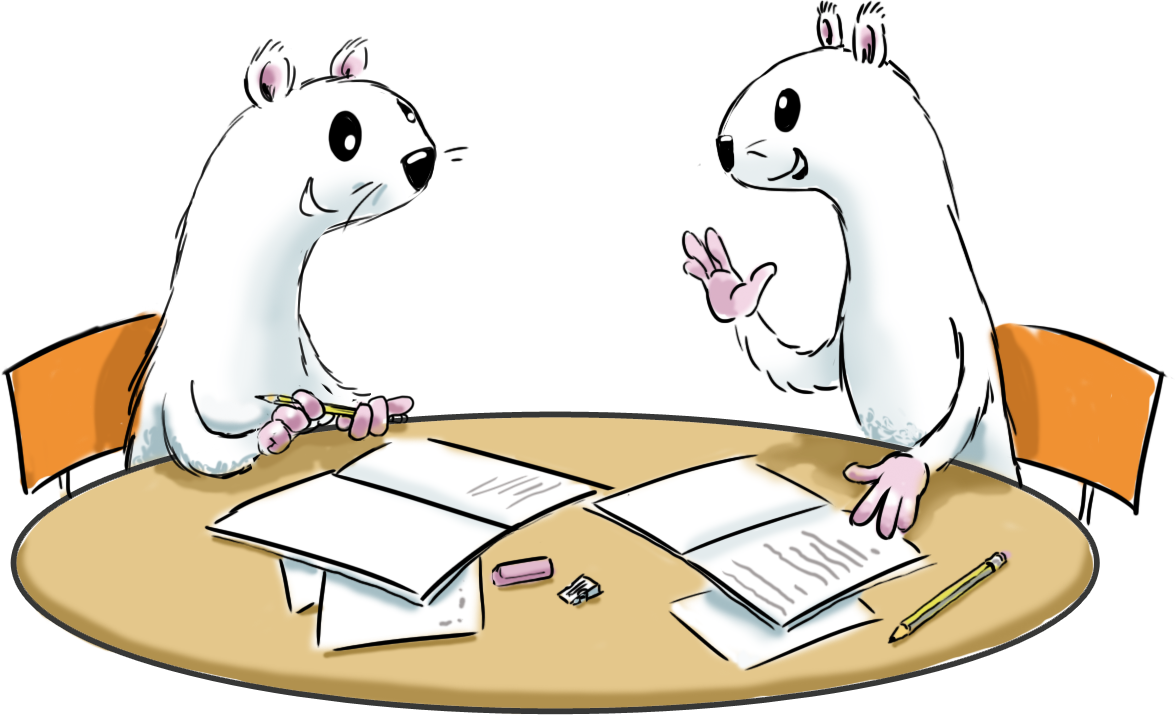 A1-kielen valinta tehdään Wilmassa
Valinta tehdään viikoilla 11-12 eli 11.-24.3.2024.
Oulun kaupunki järjestää helmi-maaliskuussa 2024 yhteisen Teams-infon A1-kielivalintoihin. Tarkempi ajankohta ilmoitetaan vuoden 2024 alussa.
Oppilaan lähikoulun tarjoamat A1-kielet näkyvät Wilman Lomakkeet-valikossa valinta-ajankohtana.
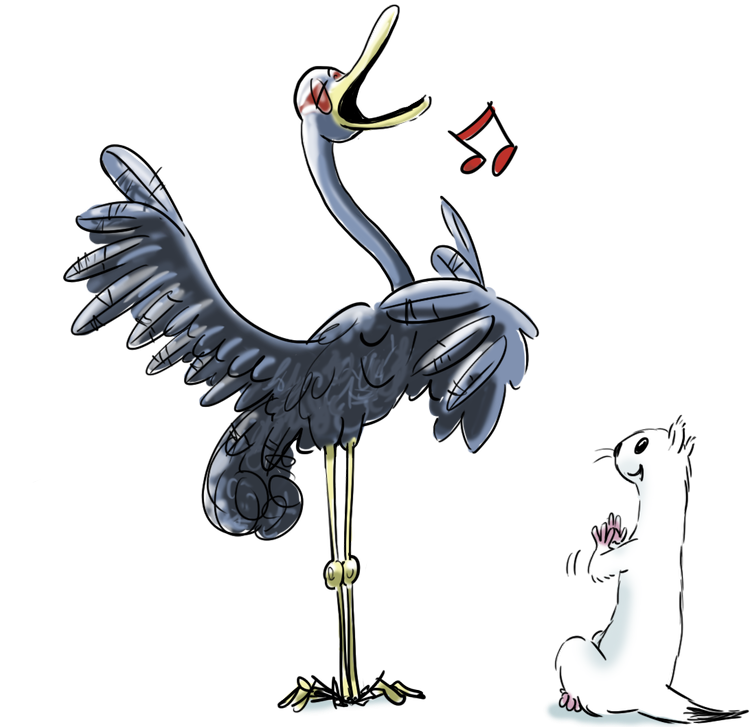 Kielivalinnoissa huomioitavaa
A1-kieltä opiskellaan 9. luokan loppuun saakka.
Ryhmän perustamisraja on 12 oppilasta.
A1-kieli voidaan valita vain oman lähikoulun kielistä.
Jos A1-kieli on joku muu kuin englanti, suositellaan vahvasti englannin valintaa A2-kielenä. A2-kielen opiskelu aloitetaan 4. luokalla.
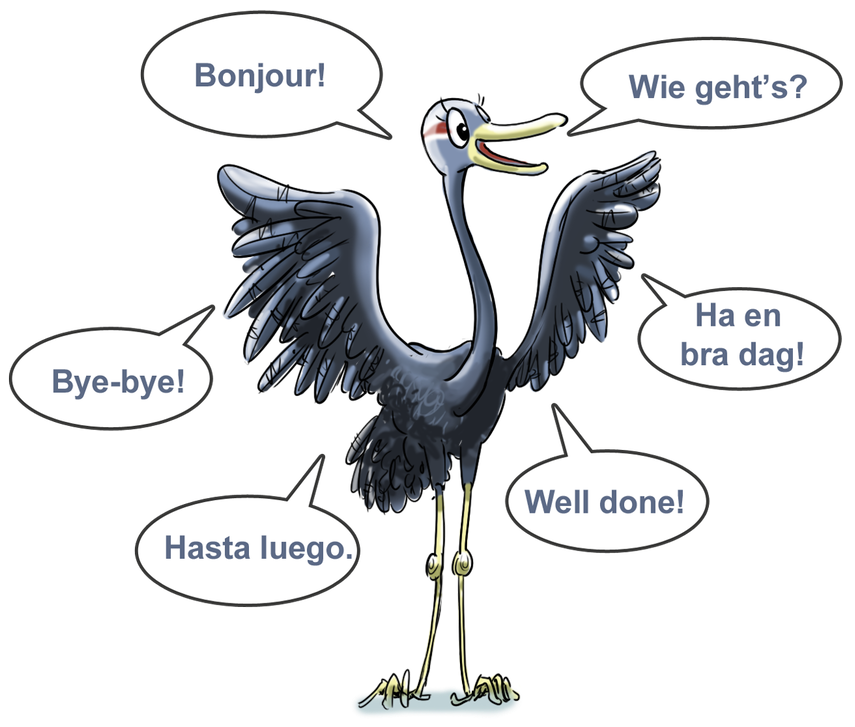 Miksi valita A1-kieleksi joku muu kieli kuin englanti?
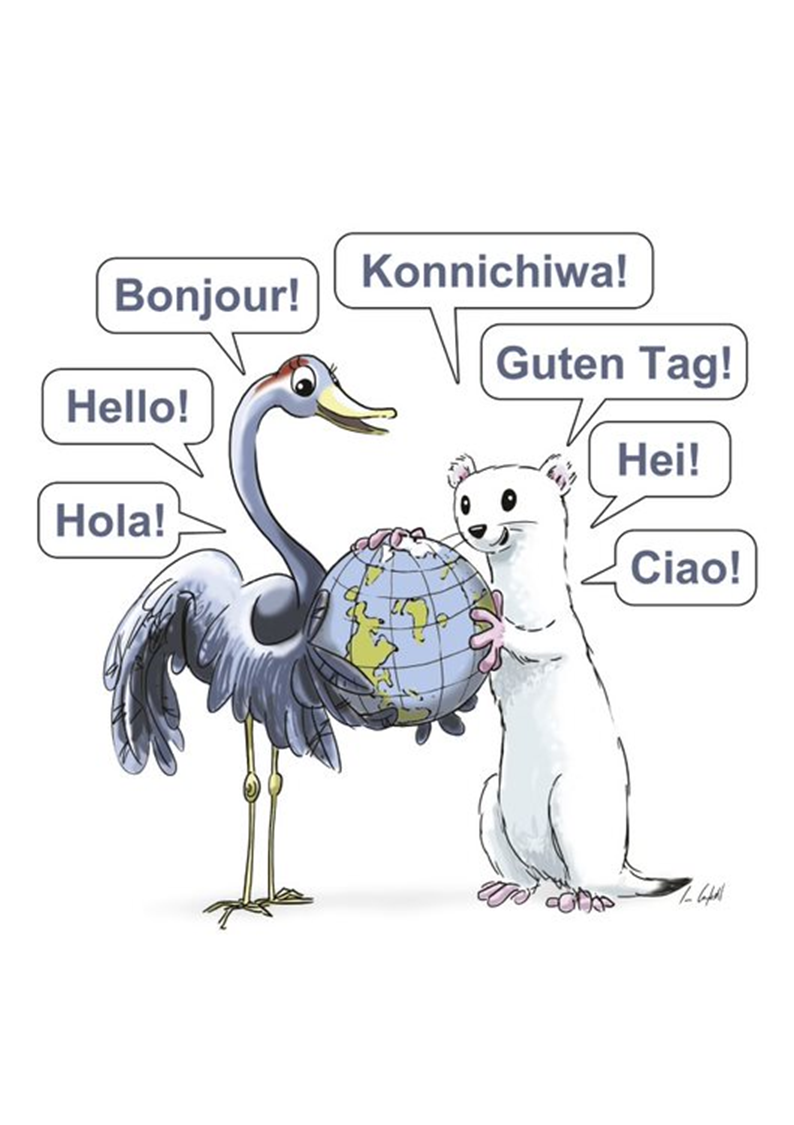 Herkkyyskausi äänteiden oppimiseen 9-vuotiaaksi asti.
Englannin ehtii oppia myöhemminkin.
Oppilas oppii ainakin kaksi vahvaa kieltä perusopetuksen aikana.
Oppilas omaksuu paremmat kielenopiskelutaidot.
Opiskelu tapahtuu todennäköisesti pienemmässä ryhmässä.
Muiden kielten osaajat erottuvat joukosta.
"Englannilla voi ostaa, ei myydä."
Kannattaa tarttua mahdollisuuteen!
5
Oulun kaupungin kielipolku
A2-kieli
A2-kieli on vapaaehtoinen vieras kieli.
A2-kielen valinta tehdään 3. luokan keväällä.
A2-kieltä opiskellaan 4.-9.-luokilla 2 vvh/vuosiluokka.
A2-kielinä tarjotaan Oulussa englantia, espanjaa, ranskaa, ruotsia, saksaa ja venäjää.
A2-kielten valikoima vaihtelee koulun mukaan.
Ryhmän perustamisraja on 12 oppilasta.
Ryhmien perustamisessa tehdään yhteistyötä alueellisesti koulujen välillä.
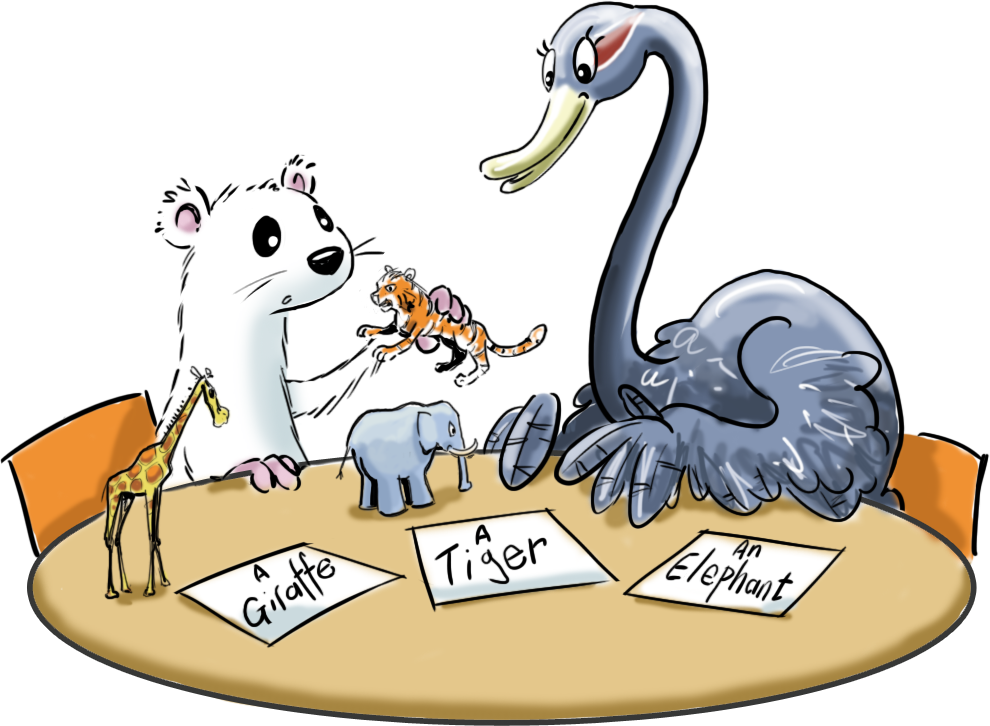 B-kielet
B1-kieli on toinen vieras kieli.
Kieltä opiskellaan vuosiluokilla 6-9.
Kieli on useimmiten ruotsi (jos ruotsia ei ole valittu A1- tai A2-kieleksi).

B2-kieli on vapaaehtoinen vieras kieli.
Kieltä opiskellaan vuosiluokilla 8-9.
B2-kielinä tarjotaan yläkoulusta riippuen espanjaa, italiaa, japania, kiinaa, ranskaa, saksaa ja venäjää tai jotain muuta kieltä (jatkumo lukioon taattava).
Lisätietoja:pauliina.kanervo@ouka.fipaivi.packalen@ouka.fi
9